sviluppo Di un software per la valutazione dei rischi e la gestione della sicurezza
Riunione dei direttori
Personale coinvolto
Roberto Assiro – RSPP di Lecce
Claudio Bisegni – Servizio Calcolo dei LNF
Giancarlo De Carolis – RSPP di Pisa
ANDREA PAPI – RSPP DI PERUGIA
Michele Sacchetti – RSPP di Bari
Piero Stipcich – RSPP di TOR VERGATA 
Michele Tota – Servizio Calcolo dei LNF
FRANCO VERNOCCHI – RSPP DI GENOVA
Presentazione software
Acquisto tramite gara del software 626suite di age web solutions
Configurato in unità organizzative che rispecchiano la suddivisione in strutture e sedi collegate dell’infn
In grado di elaborare il Documento di Valutazione dei Rischi
In grado di eseguire una Gestione completa della sicurezza (scadenze, procedure, documenti, MANUTENZIONE, DPI, SORVEGLIANZA SANITARIA, FORMAZIONE, ORGANIZZAZIONE EMERGENZA, ecc.)
Presentazione software
Parte sviluppata - integrazione con il sistema informativo INFN
Collegamento con GODIVA per esperimenti, SERVIZI e personale 
interfaccia utenti su portale appositamente sviluppata uniformemente allo standard INFN che consente:
L’accesso per Direttori, Responsabili di Esperimento/Servizio e Divisione, Lavoratori, RSPP, ER, MC/MA;
ai Responsabili di attribuire, agli afferenti il proprio Esperimento/Servizio, Attività/Mansioni, preventivamente definite con gli RSPP,
la gestione del flusso approvativo della scheda di destinazione lavorativa integrata con la scheda di radioprotezione
la dematerializzazione della procedura, con previsione di firma digitale
L’archivio nel repository  Alfresco
La possibilità di visualizzare i dati di ciascun lavoratore attraverso il portale INFN
Gestione Sicurezze INFN
Sistema di Gestione
626 SUITE (SAFETY)Compilazione DVR e Sistema di Gestione
G.O.Di.V.A.
GestioneOspitiDipendentiVisitatoriAssociati(anagrafiche, ruoli, esperimenti, servizi)
DVR
ALFRESCO
Gestione DocumentiINFN

- Scheda Dest. Lav.- Scheda Radioprotez.
SSASicurezza Salute  AmbienteInterfaccia WEB Utenti INFN
G.O.Di.V.A. : database INFN626 Suite : Software gestione sicurezze di Age WEB Solutions
Sistema di Gestione: Modulo software contenuto in 626 Suite
SSA : Interfaccia web INFN (Sicurezza Salute Ambiente)ALFRESCO : Document Management System
SDL – scheda di destinazione lavorativa – flusso approvativo in SSA
SSA
Interfaccia WEB utenti INFN
NOTA:Ogni struttura deve essere autorizzata ad aggiornare le
responsabilità in GODiVA per la
struttura stessa
Richiesta di modifica
al Responsabile
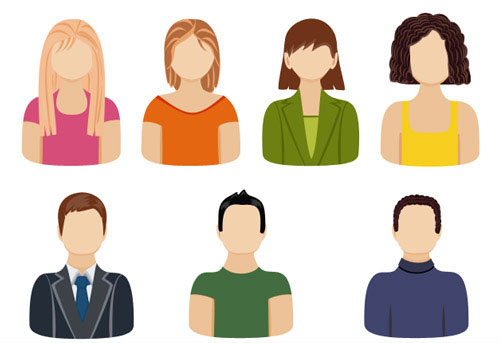 LIBROFIRMA
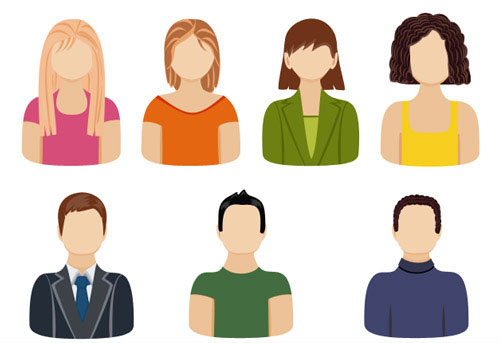 ApprovazioneSDL
Assegnazione mansionial Lavoratore 
Valutazione rischi
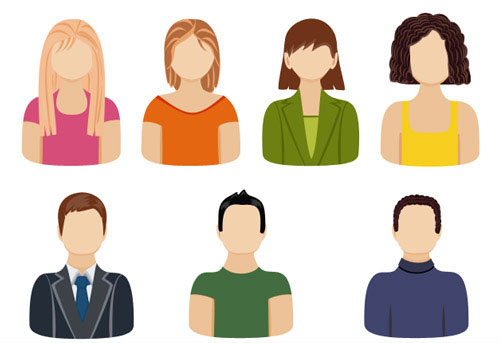 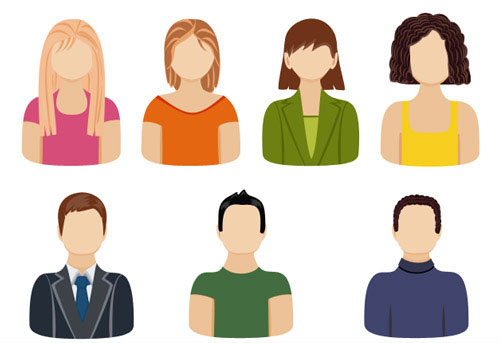 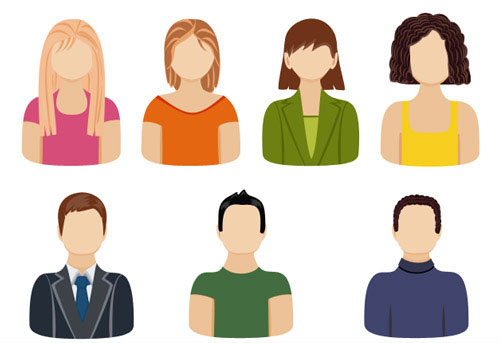 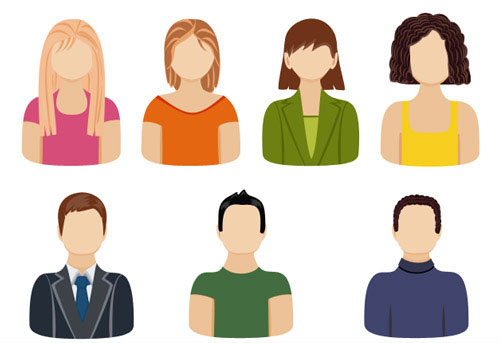 Scheda diDestinazione LavorativaSDL (pdf)
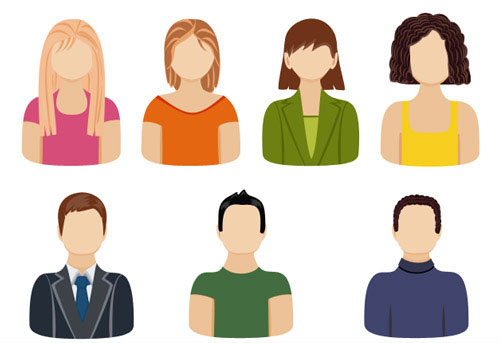 ApprovazioneDirettore
Nuovolavoratore
da GODIVA
Presa visionelavoratore
RSPP
ResponsabiliEsperimentoservizio
DPI FormazioneSorv. Sanit.
Elenco Mansioni
ALFRESCO
Storico SDLSDL ver. 1SDL ver. x
NOTA:
Tempo di lavorazioneSDL due settimane. Il Direttore riceverà
notifica delle schede bloccate dopo tale
periodo per predisporreazioni.
626 Suite
- DPI- FORMAZIONE- Sorveglianza sanitaria- Rischi
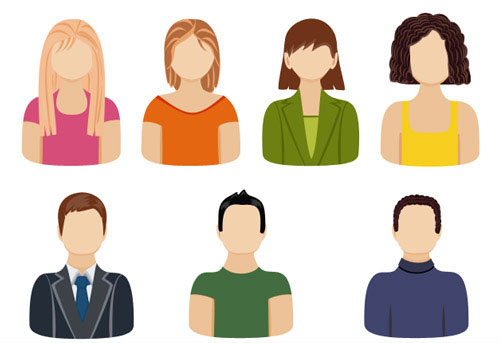 Sistema di Gestione
- Sottoprocessi- Mansioni
RSPP
RSPP
SRP – scheda di radioprotezione – flusso approvativo in SSA
G.O.Di.V.A.(anagrafiche, ruoli, esperimenti, servizi)
SSA
Interfaccia WEB utenti INFN
No
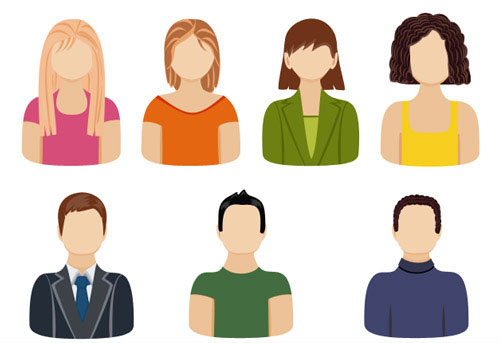 NO
Siluoghi/date
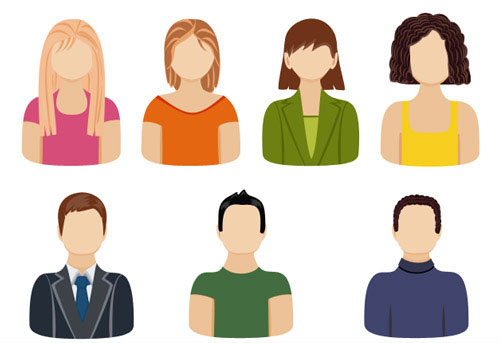 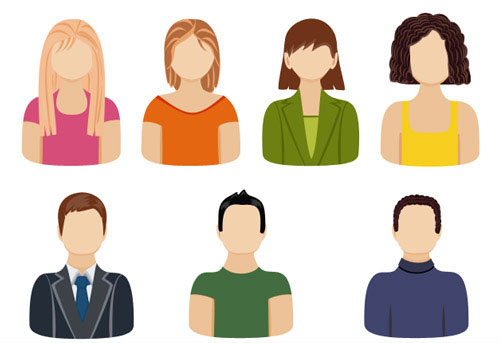 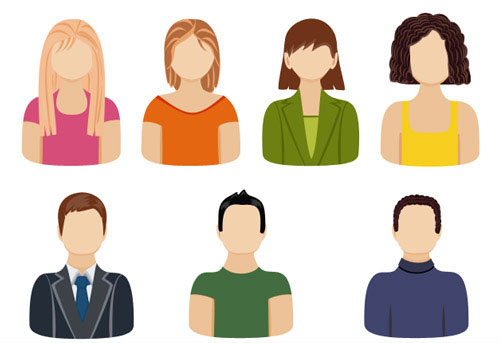 SI
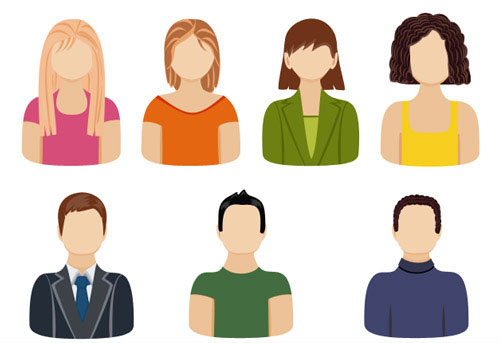 Rad.Ion
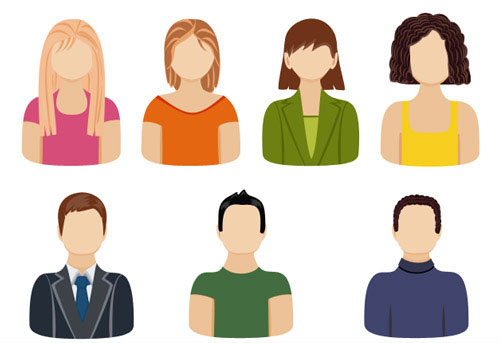 ClassificazioneEspertoradioprotezione
CompilazioneSRP lavoratore
ApprovazioneDirettore
Nuovolavoratore
da GODIVA
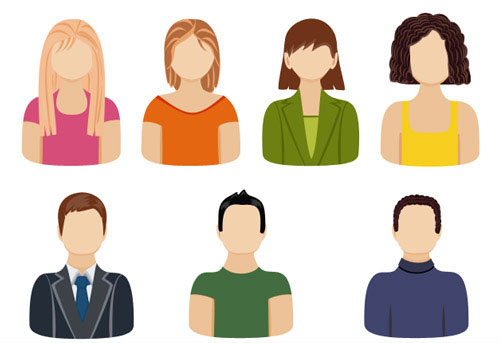 LIBROFIRMA
SI
Richiesta di modifica
al Responsabile
NO
Scheda diRadioprotezioneSRP (pdf)
Idoneo?
ResponsabiliEsperimentoservizio
RadioespostoSi/No
ALFRESCO
Storico SRPSRP ver. 1SRP ver. x
626 Suite
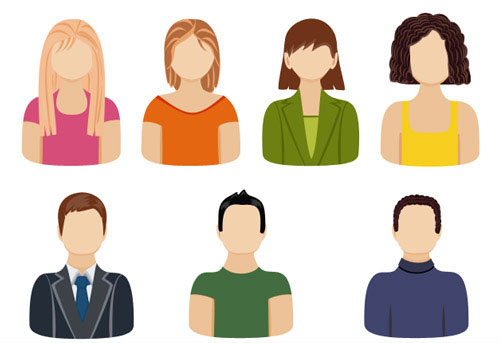 Sistema di Gestione
- FORMAZIONE- Sorveglianza sanitaria
- Sottoprocessi- Mansioni
RSPP
ATTIVITA’ DEL GdL SULLE BANCHE DATI
il gruppo di lavoro DEGLI RSPP (Assiro, De Carolis, Papi, Sacchetti, Stipcich, Vernocchi), HANNO CONFIGURATO, nell'ambiente di sviluppo, le banche dati che verranno usate da tutte le strutture in modo da predisporre una uniformità di metodo nella redazione delle valutazioni dEI rischi. 
LE BANCHE DATI ALIMENTATE RIGUARDANO: MANSIONI, ESPERIMENTI, RISCHI, MACCHINE E ATTREZZATURE, PREVENZIONI (COMPRESI I DPI).
l'attività è STATA SVILUPPATA con confronti frequenti CHE hanno Coinvolto GLI RSPP
626 Suite – Concetto di  Banche dati
626 Suite
G.O.Di.V.A.
Sincronizzazione automatica con 626 Suite per anagrafica lavoratori, ruoli, esperimenti e servizi
Banche dati
PROCESSI
Macchine
Processi
Esperimenti
Sottoprocessi
Rischi
Sottoprocessi
DPI
Servizi
Prevenzioni
Attrezzature
Rischi
Mansioni
Valutazione rischiSezione 7.x
DPI
Formazione
Prevenzioni
SorveglianzaSanitaria
Prospetti riepilogativiSezione 11.x
Impianti
DVR
Rischi
DPI
Agenti
Chimici
Prevenzioni
Piano di miglioramentoSezione 12.2
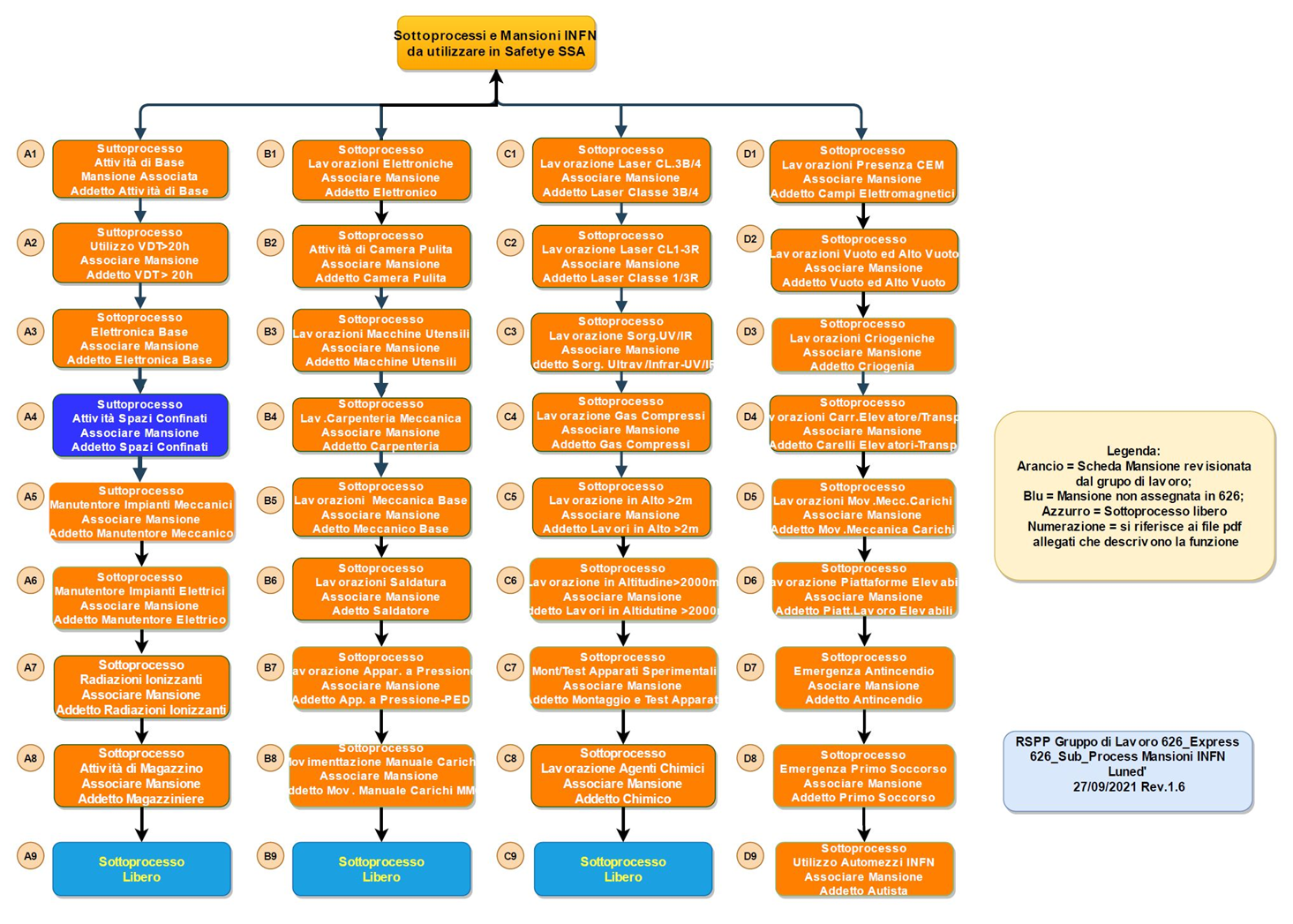 FORMAZIONE E AVVIO DELL’UTILIZZO NELLE SEZIONI INFN